ÉRETTSÉGI VIZSGA 2024
ÁLTALÁNOS INFORMÁCIÓK
www.nivam.sk
NIVaM – Národný inštitút vzdelávania a mládeže
zákon č. 245/2008 Z. z. o výchove a vzdelávaní (školský zákon) 
a vyhláška č. 224/2022 Z. z. o strednej škole
Érettségi tantárgyak
Magyar nyelv és irodalom,
Szlovák nyelv és szlovák irodalom
Idegen nyelv: angol nyelv, B2-es szint
Választható tantárgy
Önkéntes tantárgy
Legalább 6 összóraszám a tanulmányok során
ÉRETTSÉGI VIZSGA RÉSZEI
Külső/extern érettségi vizsga – teszt szlovák nyelv és szlovák irodalomból, magyar nyelv és irodalomból, angol nyelvből
Belső/intern érettségi vizsga – 
írásbeli rész - fogalmazásszlovák nyelv és szlovák irodalomból, magyar nyelv és irodalomból, angol nyelvből
szóbeli rész
ÉRETTSÉGI VIZSGA RÉSZEI
szóbeli rész – minden tantárgyból
megj.:  extern és az intern írásbeli rész 4. évfolyam 1. féléve után
Intern szóbeli rész a 4. évfolyam befejezése után
Önkéntes tantárgy
Érettségi vizsga bármelyik részéből:
Csak extern, csak intern, intern forma bármelyik része, ill. ezek kombinációja
Tantárgyak száma nincs meghatározva
Visszalépés esetén a diák március 31-ig írásban értesíti az iskola igazgatóját
IDEGEN NYELV
Externú časť MS a písomnú formu internej časti len z jedného cudzieho jazyka na úrovni B2 - ANJ
Ak chce žiak maturovať z ďalšieho cudzieho jazyka, môže si ho vybrať ako ďalší voliteľný predmet (štvrtý predmet) alebo ako dobrovoľný predmet, vykoná iba ústnu formu internej časti MS na úrovni B1 alebo B2 podľa vlastného výberu.
SZLOVÁK NYELV ÉS SZLOVÁK IRODALOM
Külső érettségi : teszt, 5 szövegrészlet, 24 kárdás szöveghallgatásra és 40 feladat szövegértésre, nyelvtanra és irodalomra
Kidolgozási idő: 100 perc.
Belső érettségi: fogalmazás, 4 témából választható, megadott műfaj és vázlatpontok
Kidolgozási idő: 90 perc.
Szótár, helyesírási szabályzat használható
MAGYAR NYELV ÉS IRODALOM
Külső érettségi : teszt, 8 szövegrészlet, mindegyikhez 5 feleletválasztós és 3 rövid válaszadós feladat tartozik – 40 feleletválasztós és 24 feleletadós kérdés
Kidolgozási idő: 100 perc.
Belső érettségi: fogalmazás, 4 témából választható, megadott műfaj
Kidolgozási idő: 150 perc.
Szótár, helyesírási szabályzat használható
ANGOL NYELV
Külső érettségi : teszt
3 rész: szöveghallgatás, nyelvhasználat, szövegértés
46 feleletválasztós és 34 rövid válaszadós feladat
Kidolgozási idő: 120 perc.
Belső érettségi: fogalmazás, 1 megadott téma vázlatpontokkal, megadott műfaj
Kidolgozási idő: 60 perc
Szótár nem használható
MATEMATIKA
Külső érettségi : teszt
30 feladat, ebből az első 20 rövid válaszadós, további 10 feleletválasztós 
Kidolgozási idő: 150 perc.
általános írószerek, hagyományos számológép használható – nem mobiltelefon része
Válaszok feldolgozása
Teszt – válaszadó lapok, eredetit az iskola kiértékelésre küldi, másolatot 5 évig archiválja
Fogalmazás - nyomtatvány
Angol nyelv, magyar nyelv – rövid válaszadós feladatok értékelését a tantárgyi bizottság végzi 
Matematika, szlovák nyelv és szlovák irodalom - rövid válaszadós feladatok értékelése központilag történik
Válaszalapok
Nyomtatványok
SZÓBELI ÉRETTSÉGI
minden tantárgyból
1 témát kihúz a 30-ból, amit az érettségi tantárgyi elnök hagy jóvá maturitné zadania pripravuje príslušná predmetová komisia školy, schvaľuje riaditeľ do 31. marca,
    zadania a témy schvaľuje predseda PMK do 30. apríla 
az érettségi témák 7 nappal a szóbeli előtt nyilvánossá válnak
20 perc felkészülés
20 perc felelet
JELENTKEZÉS AZ ÉRETTSÉGI VIZSGÁRA
írásban 2024. szeptember 30-ig 
változtatások 2023. október 15-ig, ill. 2024. január 31-ig kivételes esetben
IDŐPONTOK
magyar nyelv és irodalom – 
2024. március 12. (kedd)
angol nyelv - 2024. március 13. (szerda)
matematika - 2024. március 14. (csütörtök)
szlovák nyelv és szlovák irodalom– 
2024. március 15. (péntek)
SZÓBELI ÉRETTSÉGI VIZSGA
2024. május 23 - 24., csütörtök, péntek
előtte akadémiai hét
felkészülésre
EGYÉB IDŐPONTOK
Pótvizsga: 2024. április 9., április 12. 
Javítóvizsga: következő iskolaév szeptemberében (2024/2025-ös tanév), 
   2024. szeptember 3 - 6.
ÉRETTSÉGI VIZSGA ÉRTÉKELÉSE
mindegyik rész külön minden tantárgyra
érettségi átlagjegy nincs, csak sikeresség
külső vizsga: százalék és percentil (az összes érettségiző diák hány százaléka teljesített gyengébben). 
belső vizsga: százalék 
szóbeli: érdemjegy
a külső és belső vizsga éredményessége nem folyásolja be a szóbeli érettségit, végezhető
SIKERES ÉRETTSÉGI VIZSGA
Žiak úspešne vykoná MS z predmetu, ktorý má EČ a PFIČ MS, ak jeho hodnotenie z ÚFIČ MS: 
a. nie je horšie ako stupeň prospechu 3 (dobrý) a v PFIČ MS získa úspešnosť vyššiu ako 25 % alebo v EČ MS získa úspešnosť vyššiu ako 33 %, alebo 
b. je stupeň prospechu 4 (dostatočný) a v PFIČ MS získa úspešnosť vyššiu ako 25 % a súčasne v EČ MS získa úspešnosť vyššiu ako 33 %.
SIKERES ÉRETTSÉGI VIZSGA
szlovák, magyar és angol nyelv
a) teszt: több, mint 33% vagy
     fogalmazás: több, mint 25% és
     szóbeli: nem rosszabb, mint 3
b) teszt: több, mint 33% és
     fogalmazás: több, mint 25% és
     szóbeli: nem rosszabb, mint 4
SIKERES ÉRETTSÉGI VIZSGA
Žiak úspešne vykoná MS z predmetu, ktorý má EČ MS a nemá PFIČ MS, ak jeho hodnotenie z ÚFIČ MS: 
a. nie je horšie ako stupeň prospechu 3 (dobrý) a v EČ MS získa úspešnosť vyššiu ako 25 % z celkového počtu bodov alebo 
b. je stupeň prospechu 4 (dostatočný) a v EČ MS získa úspešnosť vyššiu ako 33 %. 
Z predmetu, ktorý nemá EČ MS ani PFIČ MS (všetky ostatné predmety), žiak úspešne vykoná MS, ak jeho hodnotenie ÚFIČ MS nie je horšie ako 4 (dostatočný).
SIKERES ÉRETTSÉGI VIZSGA
matematika
a) teszt: több, mint 25% és
     szóbeli: nem rosszabb, mint 3
b) teszt: több, mint 33% és
     szóbeli: nem rosszabb, mint 4
szóbeli érettségi – választható tantárgy
nem rosszabb érdemjegy, mint 4
Önkéntes vizsga
Žiak neúspešne vykoná MS z dobrovoľného predmetu, ak v EČ MS nezíska úspešnosť vyššiu ako 33 %, v PFIČ MS nezíska úspešnosť vyššiu ako 25 %, 
v ÚFIČ MS je jeho hodnotenie 5 (nedostatočný) alebo si vyžreboval zadanie, ale naň neodpovedal.
Tieto skutočnosti nemajú vplyv na úspešné vykonanie MS a na vysvedčení sa neuvádzajú.
Informácie o opravnej skúške
Ak žiak neúspešne vykonal MS z niektorých, najviac však z dvoch predmetov, môže mu ŠMK povoliť konať opravnú skúšku z týchto predmetov alebo časti a formy skúšky z týchto predmetov.
Žiak, ktorý nevykonal úspešne MS z predmetu, požiada ŠMK o opravnú skúšku z tohto predmetu. Vo svojej žiadosti špecifikuje, ktorú časť alebo formu MS chce opravovať Môže požiadať o opravnú skúšku iba tej časti alebo formy, v ktorej bol neúspešný.
Informácie o opravnej skúške
Opravnú skúšku EČ a PFIČ MS môže žiak vykonať v mimoriadnom skúšobnom období v septembri nasledujúceho školského roka alebo v riadnom termíne EČ a PFIČ MS nasledujúceho školského roka 
Na opravnú skúšku EČ a PFIČ MS sa žiak prihlási riaditeľovi školy do 30. júna, ak chce opravnú skúšku konať v septembri nasledujúceho školského roka, alebo do 30. septembra nasledujúceho školského roka, ak chce opravnú skúšku konať v riadnom termíne nasledujúceho školského roka. Tomuto prihláseniu predchádza žiadosť o opravnú skúšku.
O opravný termín môže požiadať iba žiak, ktorý má ukončenú celú maturitnú skúšku, absolvoval všetky vybrané maturitné predmety a všetky časti maturitnej skúšky týchto maturitných predmetov a nesplnil podmienky pre úspešné vykonanie maturitnej skúšky. 
Upozornenie! O opravný termín EČ MS a PFIČ MS v septembri teda nemôže požiadať žiak, ktorý napr. neukončil úspešne posledný ročník štúdia.
KÖSZÖNÖM A FIGYELMET!
SOK SIKERT!
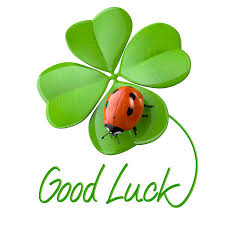